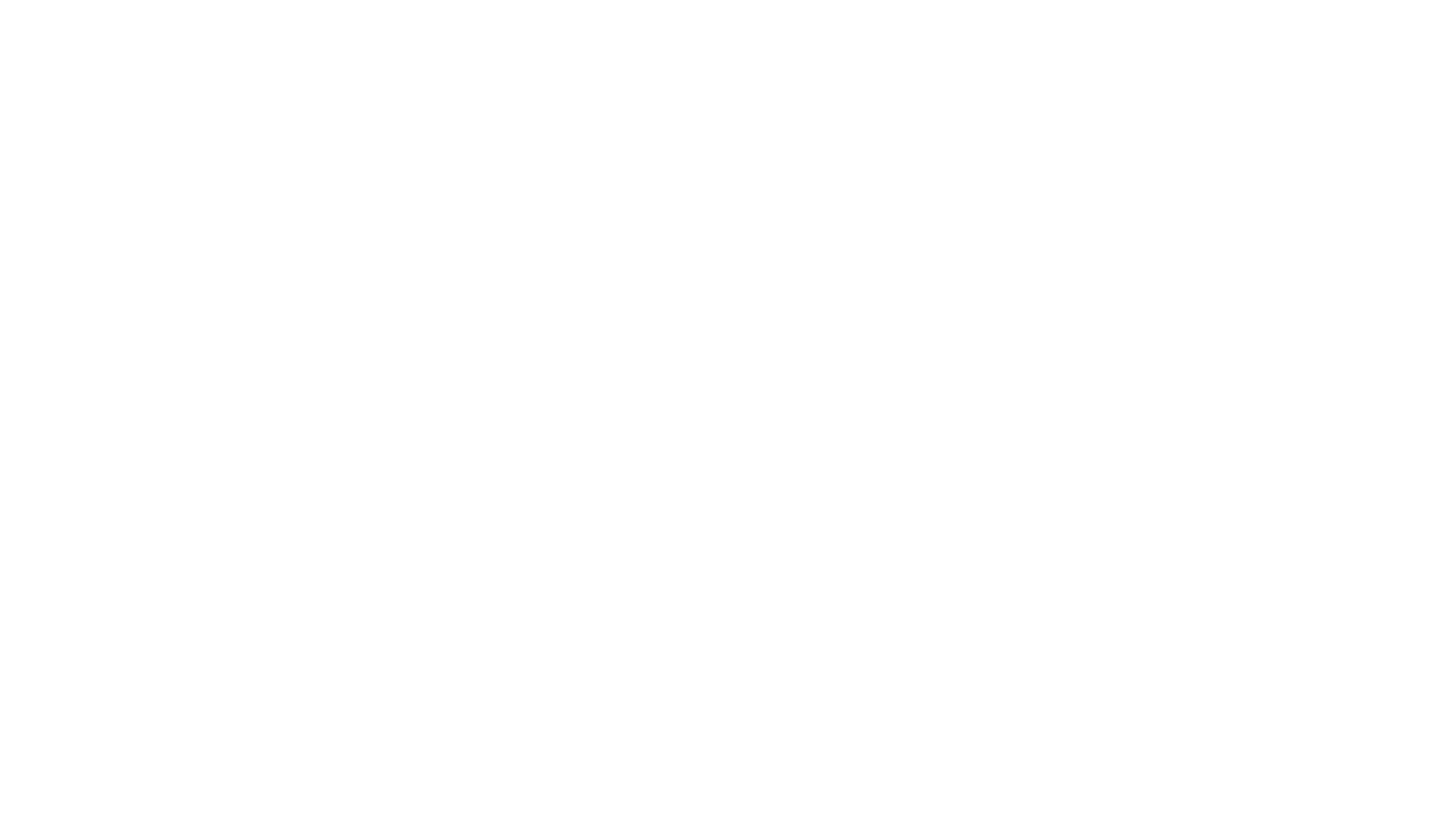 Lecture no 4corruption in public sectorexploiting national governmentmeasuring corruptionnational differences in corruption
Corruption in public sector
The word ‘’public sector’’ generally includes all agencies, authorities and public offices and commissions that are responsible to ensure the provision of public goods and services
Considering corruption in public sector is perceived to be contradictory to duties and obligations of public sector 
It refers to failure and betrayal of fundamental norms of professionalism of public servants to honestly serve public interest 
Whitton 1994
Public sector actors
Politicians 
Bureaucrats 
Public….?
Exploitation of National Government but how and by whom?
Exploiting national government
The corrupt exploitation of govt involves collusion between public officials and private-sector actors
National govt has the authority to make decisions of public spending; decision making process is concentrated to top level officials of govt
Contractor must invest substantial amount of money, time and effort to obtain a contract
But what if the decision is made by hook or crook even more effort is required to find out who to influence and how, how much money to be paid as bribes to get the contract
conti
A company should be capable of spending sufficient capital to deal with delays by govt and pay bribes to officials whose signature is required to release payments
The amount of capital required to exploit national govt is far beyond the amount of money paid to corrupt local official to deliver services to ordinary people
$2 trillion annually is diverted from procurement budgets to benefit public and private sector elites (TI 2014)
conti
To become a millionaire in our country does not necessarily need to have a good head or specialized knowledge. Often, it is enough to have active support in government, the parliament, local power structure and law enforcement agencies
Petr Aven
Projects in low-income countries and high-income countries
In high-income economies social services tend to consume the largest share of national income while in low-income and middle-income countries capital-intensive projects attain higher percentage of GDP but why is it so…?
However, where national income is lower and where bureaucratic and democratic constraints (institutions) are weaker, public spending is vulnerable to “Kleptocracy”, that is rule by the thieves.
Measuring national corruption
To assess the scale of national corruption is a challenge, its blatant nature means that the validity of any measure can be questioned
The demand of policymakers for quantitative political measures has stimulated the creation of many measures of qualities of governance
International organizations such WB and UN agencies; other non-govt agencies have produced measures with global reach
Criterions of measuring corruption
Reliability: is the standard criterion for assessing an index, that is a high degree of statistical agreement between indexes created by applying different methods
Validity: it requires independent evidence of corruption; consensus among evaluators is not proof of validity
Credibility: it provides an alternative criterion for evaluation, for example, an index labelling Scandinavian countries are less corrupt than Russia and Nigeria is more credible than some critics saying we don’t know much to estimate the scale of corruption in different countries.
Transparency international Index and world bank index
A variety of corruption measures operates; globally recognized ones are Corruption Perception Index (CPI) and Control of Corruption Index (CCI)
CPI is the most widely used measure of corruption; a google search shows the CPI has three times the results of CCI
How CPI works?
It was first launched in 1995, based on the research of a young econometrician and then the University of Gottingen, Dr. Johann Graf Lamsdorff
It assigns a single numerical number score to a country
In recognition of uncertainties about the reliability and validity of any single source of evidence, it uses multiple sources.
It combines up to a dozen quantitative assessments of corruption from multiple sources that cover many countries
African Development Bank, the Bertelsmann Foundation, the Economist Intelligence Unit, Freedom House, the Political and Economic Risk Consultancy, the World Bank and World Economic Forum
conti
CPI makes the assessments are based on the people’s perception who have knowledge and experience of how governments deal with ‘’Capital-intensive’’ projects
It does not only involve national citizens but also expatriates working on national projects potentially vulnerable to demands for bribes by public officials
The difference in perspectives, the assessments of domestic and foreign experts tend to correlate highly with each other. 
However, to avoid conflating the views of experts with mass public, TI does not include the results of mass opinion surveys in its CPI ratings.
No shot-term change
Neo-institutional theories of reducing corruption predict that changes in political institutions ought to change the behavior of officials.
Foreign aids aim to reduce corruption in countries with corrupt government, through institutional reforms
Donor agencies want to see an index of prompt and positive change to justify the spending of billions of dollars
To see the quick change a year-on-year improvement mechanism can potentially bring the breakthrough
Governance can be altered within 12 months by a single policy intervention i-e a change in a country’s leader or creation of an institution recommended by international advisers.
Limitations of national corruption indexes
People have first-hand experience of corruption at the grass roots, but no one can directly observe corruption in the political system as a whole
A single case of grand corruption (identified and confirmed by judicial finding is factual evidence) but it does not necessarily mean that corruption is wide-spread
Available official data is sometimes used as evidence for like-wise crimes, at the same time it excludes unrecorded cases of corruption
In a country where corruption is relatively of high-level, legal authorities are subject to political pressure to avoid the prosecution
National differences in corruption
Hypothesis 1: the legacy of early bureaucratization reduces national corruption
European states are distinctive to start bureaucratization in 19th century, e.g, France institutionalized bureaucratic procedures for national security and economic development, where public officials were expected to meet bureaucratic standards long before the beginning of nationwide delivery of social services of the contemporary well-fare state i-e delivery of pension system for old people without favor from political patron
Hypothesis 2: legacy of colonialism increases corruption
In many colonies basic social and economic conditions for institutionalizing bureaucracy are absent, (why)?
Imperial authorities relied on the indigenous leaders where services delivered in an unbureaucratic way followed by national traditions
To imperial authorities, bureaucratization also meant losing support of traditional rulers who resisted bureaucratization and believed that it is inconsistent with national traditions
After the colonial powers left their colonies, the power went into the hands of local leaders who continued corrupt and unbureaucratic practices in their respective premises of power
conti
conti
Hypothesis 3: Democratic institutions reduce corruption
After the fall of Berlin wall in 1989, democratization of institutions led an abrupt transformation of political institutions
The belief implied that a legacy of corruption can be overcome by introducing democratic institutions that can hold public officials accountable to public
Freedom of speech for fair and transparent elections is required, free press and social media offer means for citizens to raise their voice
conti
Hypothesis 4: the greater the importance of foreign aid, to a national economy, the higher the level of national corruption
Developing countries receive money from foreign aid agencies and multinational corporation exploiting their nature resources
Foreign aid is a significant source of national revenue of developing countries, WB gives billions to spend on capital-intensive projects
Unfortunately, the economic criteria that qualifies a country to receive foreign aid does not include “good governance”
Politicians sell licenses to multinational companies to extract and sell these resources in global markets, while the money comes from selling licenses goes in foreign bank accounts